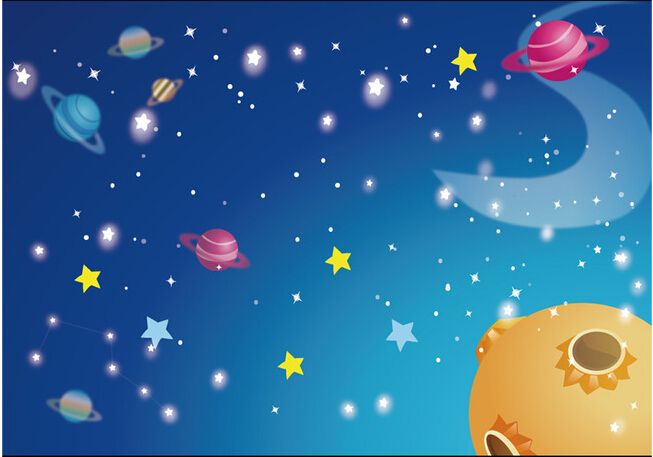 
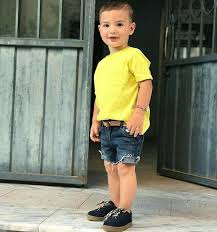 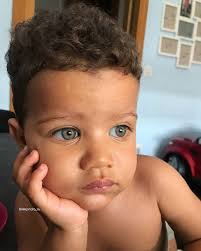 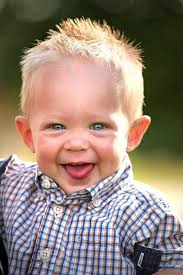 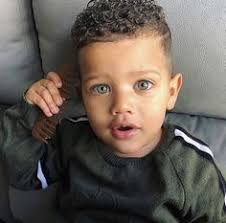 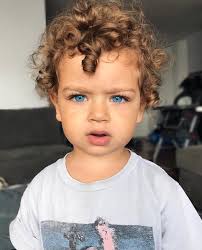 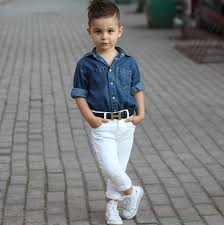 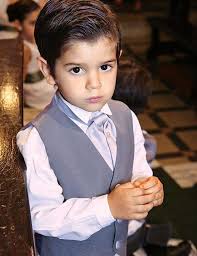 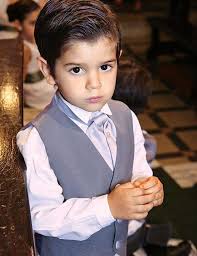 Joaquín
Martín
Pablo
Lucas
Franco
Diego
José Pablo
Franco
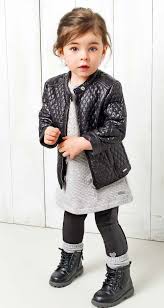 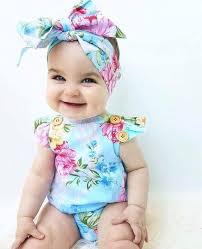 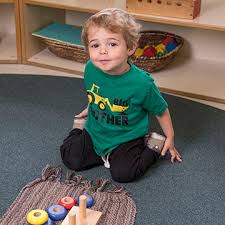 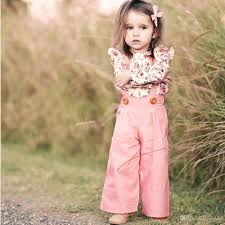 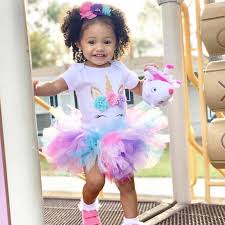 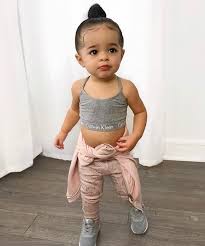 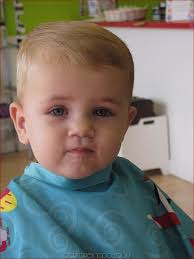 Lucía
Gianfranco
Gabriela
Antonella
Nicolás
Daniela
Emilia
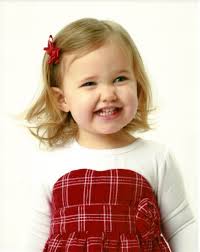 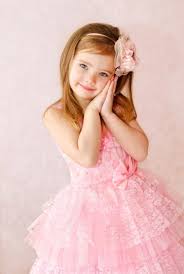 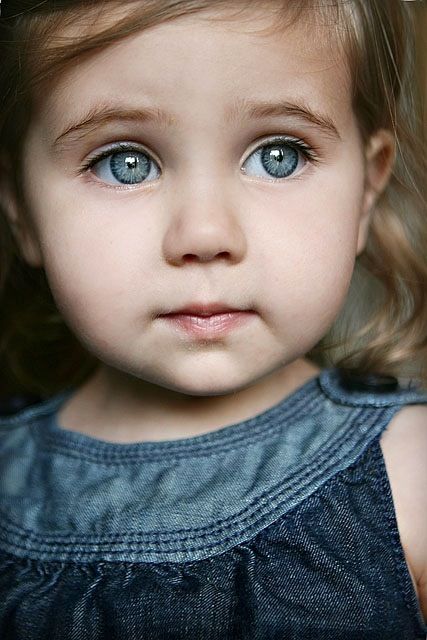 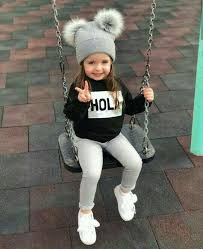 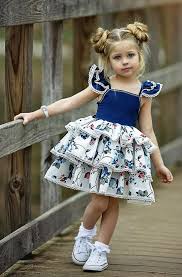 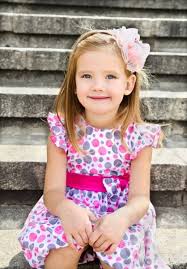 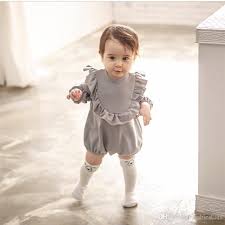 María Ignacia
Miel
Amélia
Valeria
María Fernanda
Mar
Ignacia
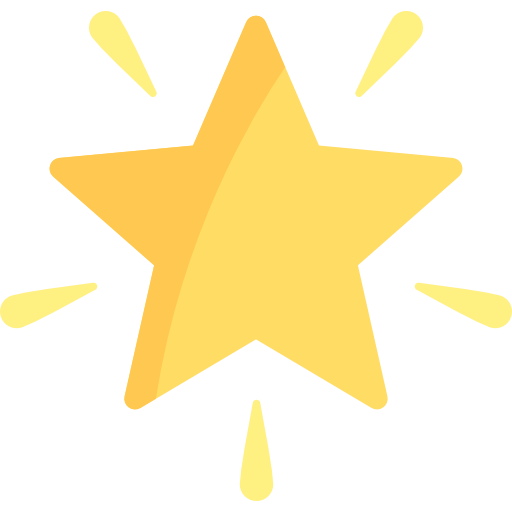 Curso 2021
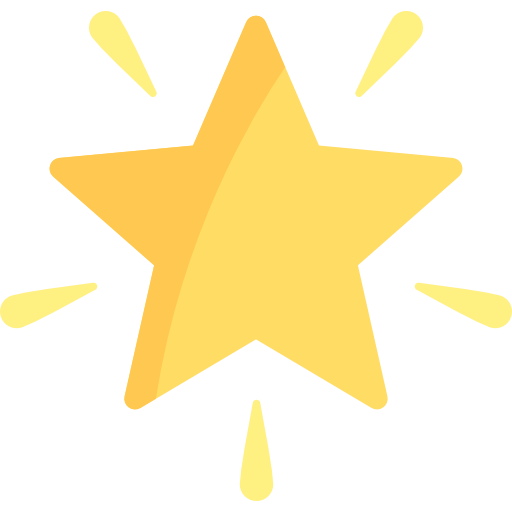 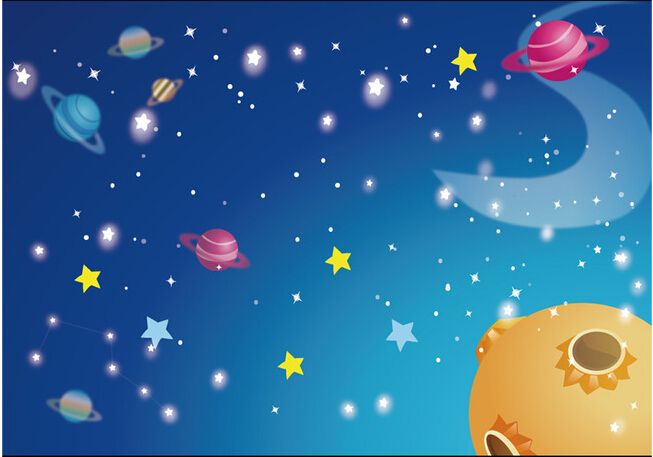 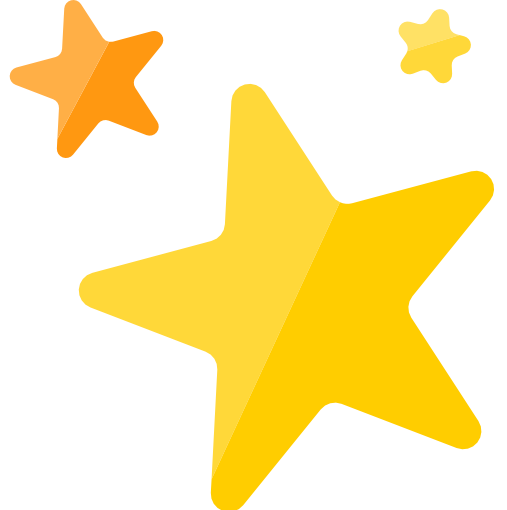 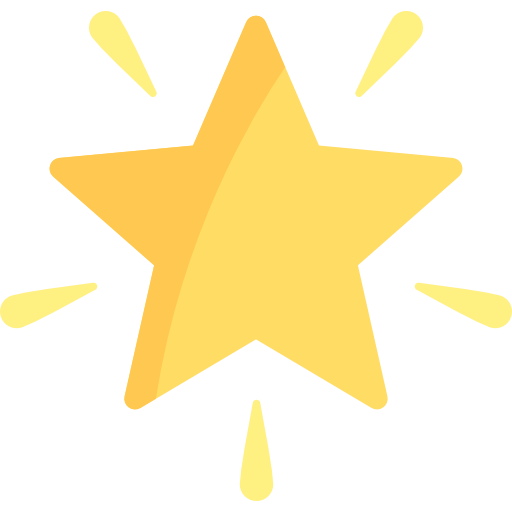 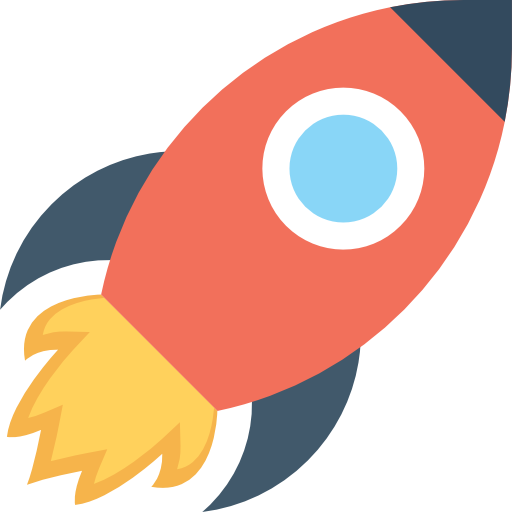 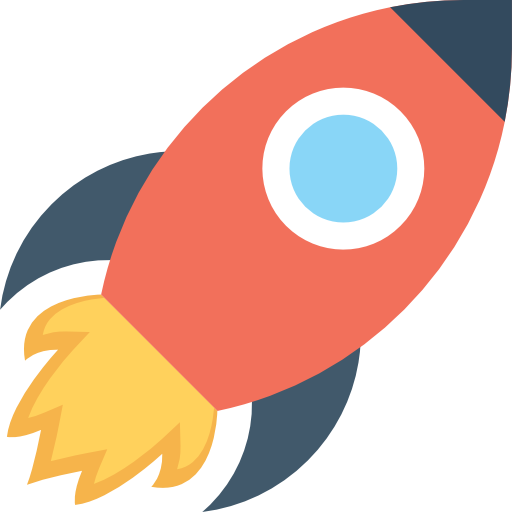 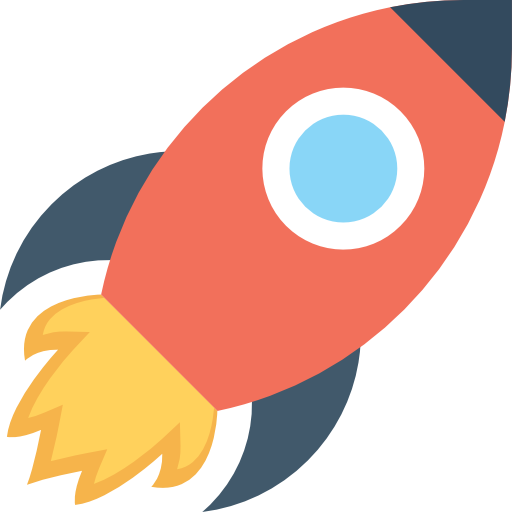 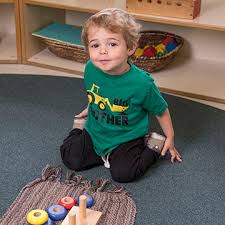 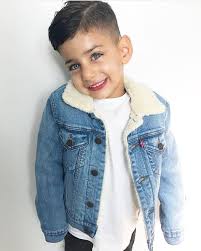 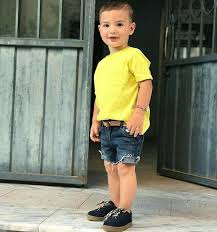 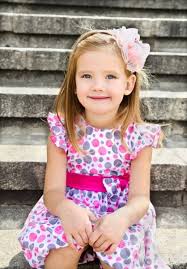 Diego
Martín
Matias
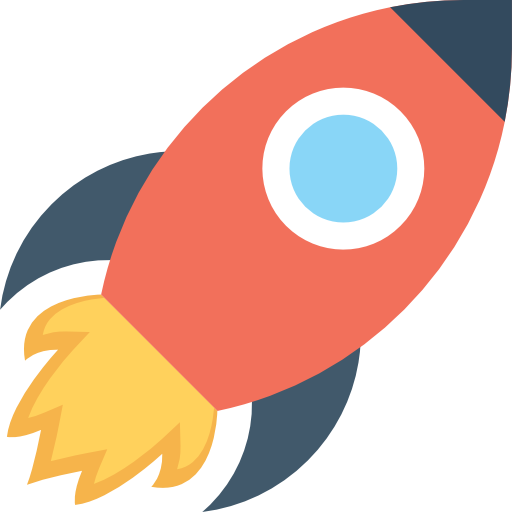 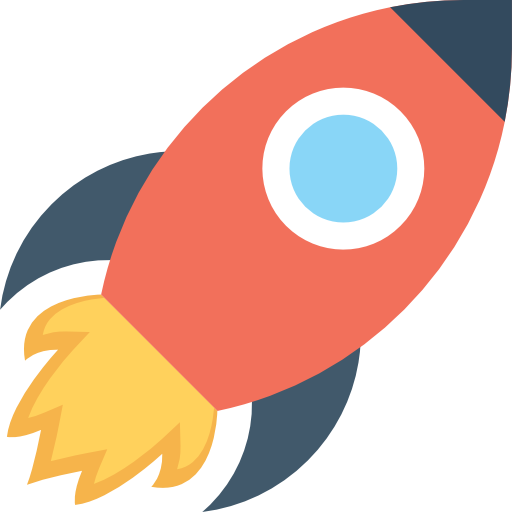 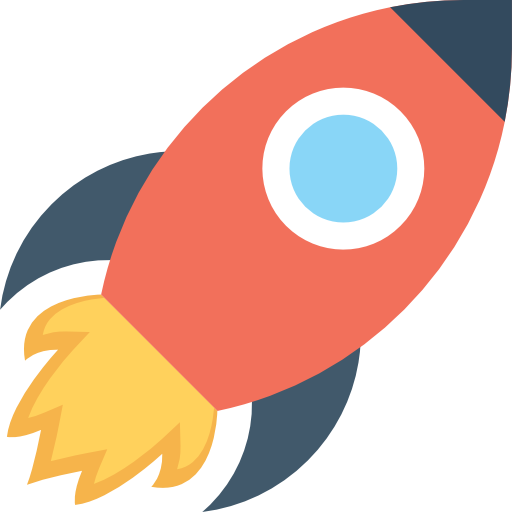 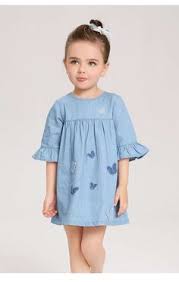 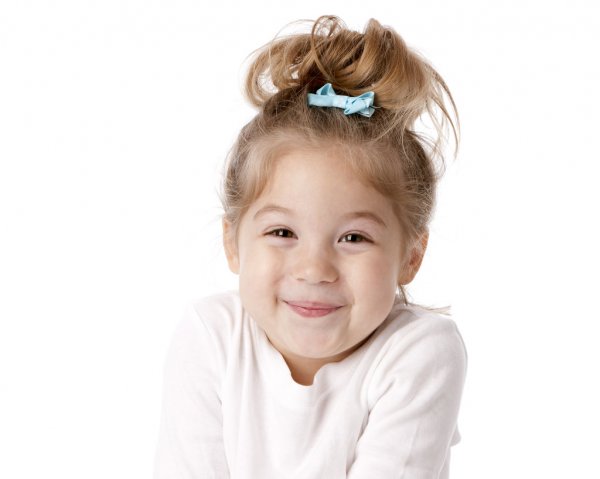 Martína
Florencia
Fernanda
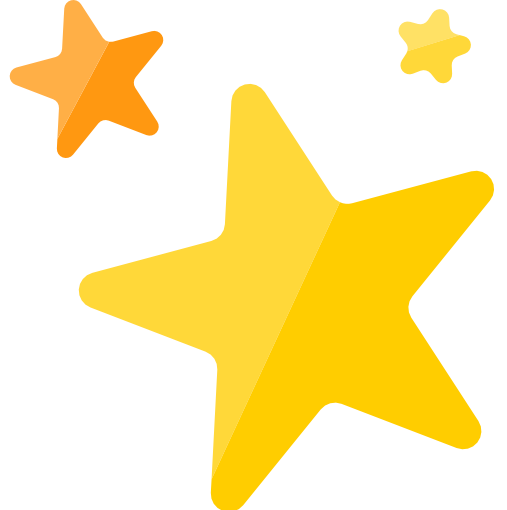 Curso 2021
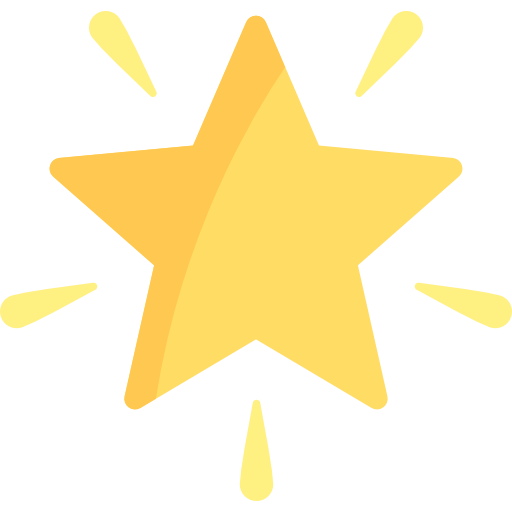